Name
E-mail
Corresponding Author
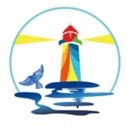 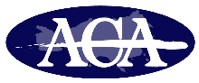 ASCC 2024
The 14th Asian Control Conference
July 5-8, 2024, Shangri-La Hotel, Dalian, China. 
http://ascc2024.dlut.edu.cn
Number：0000
Title
Authors
Institutions
1.Introduction
3.Experiment
V
2.Method
V
4.Conclusion
V